Дидактическая игра«Кто, чей малыш»?
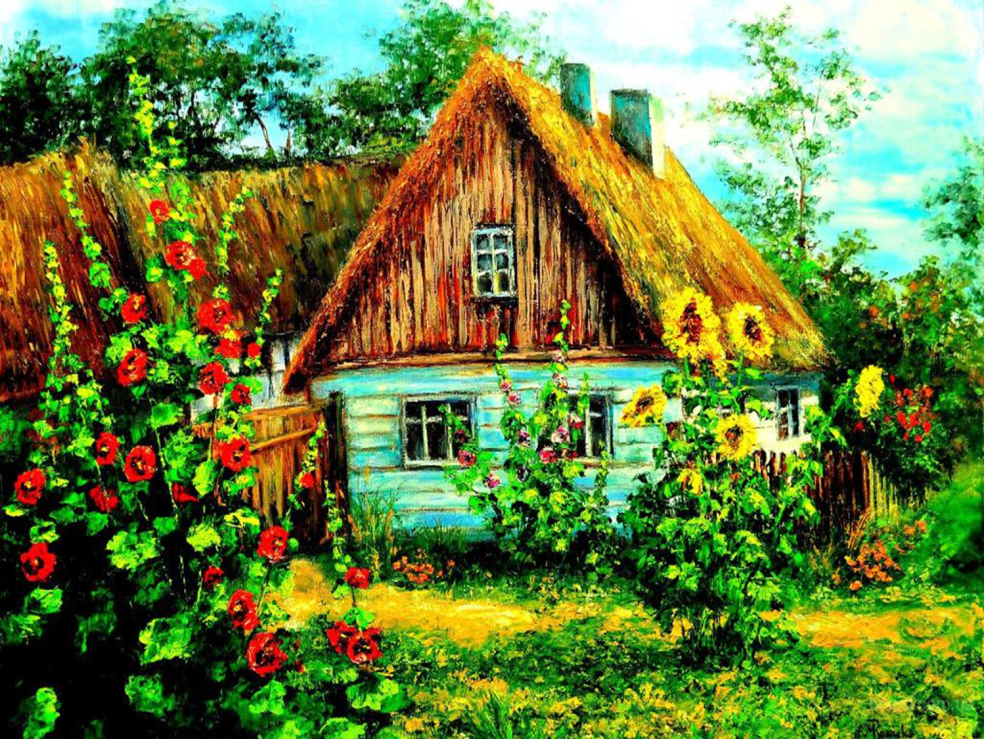 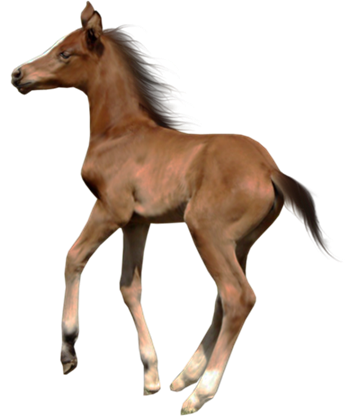 Выполнила: логопед ГКУЗ «Областной дом ребенка №7»
Иванова Инна Николаевна.
Нажми на нужную фигуру
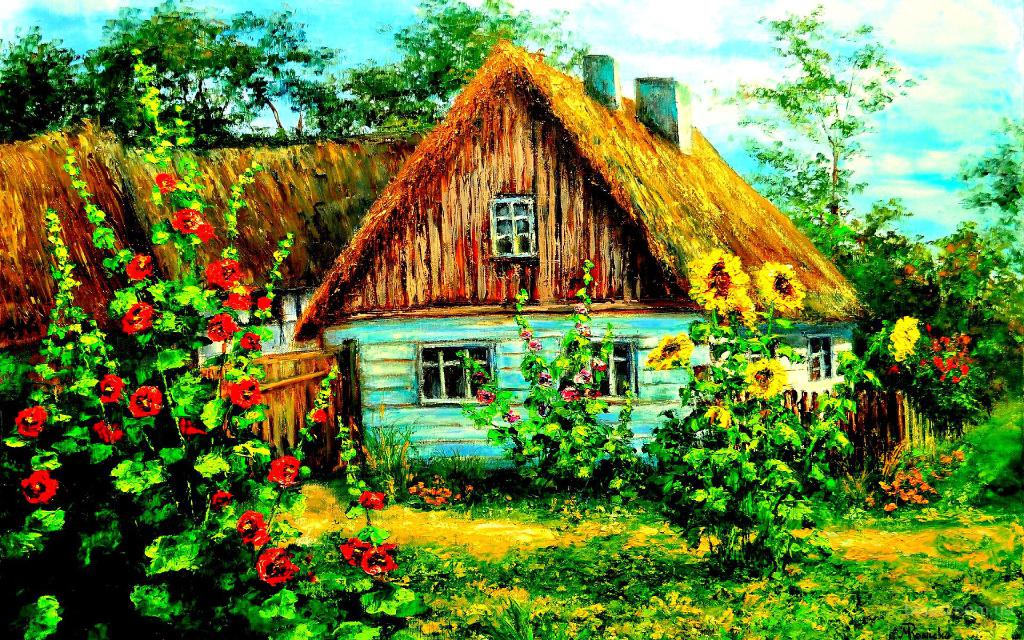 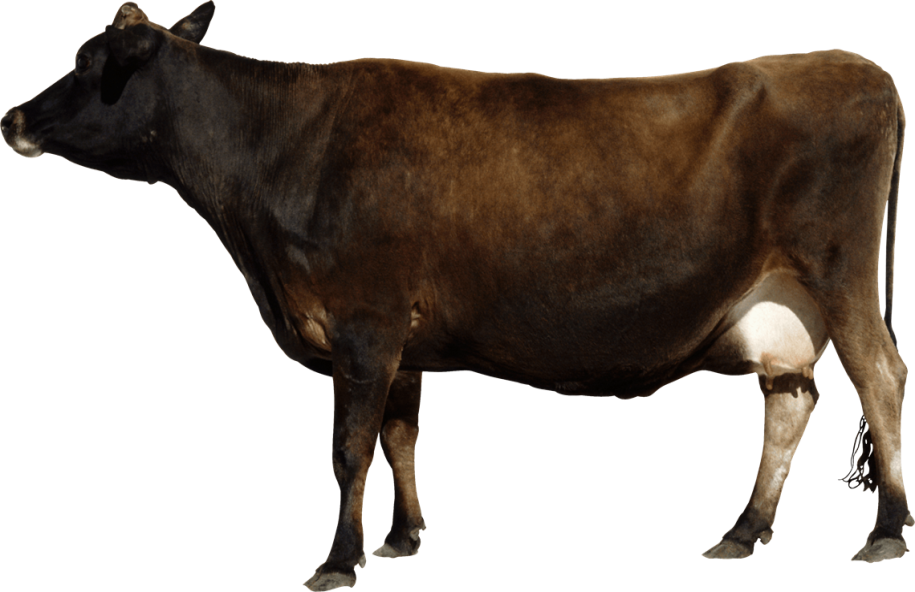 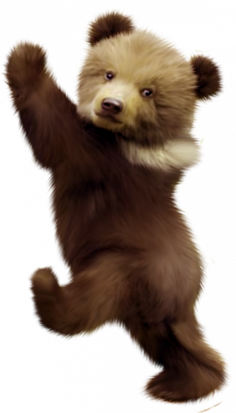 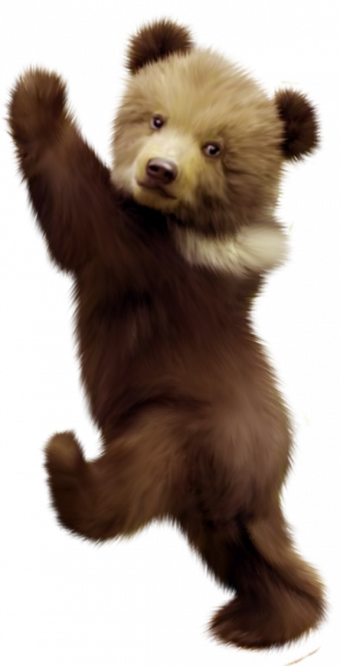 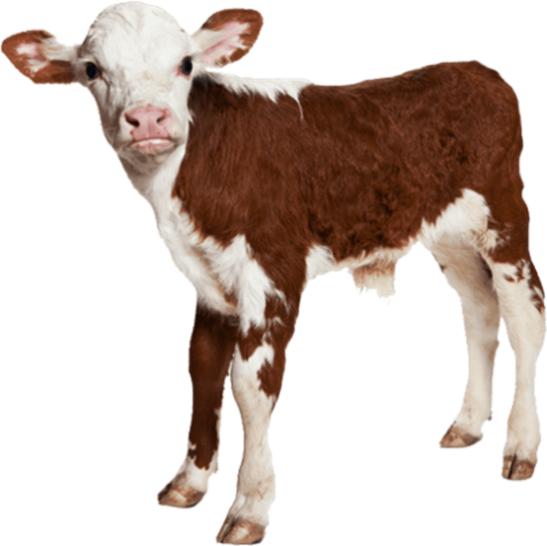 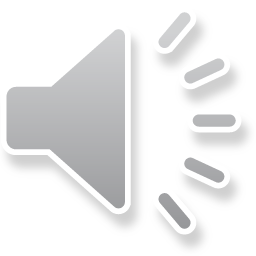 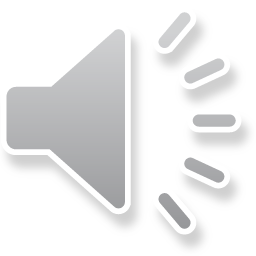 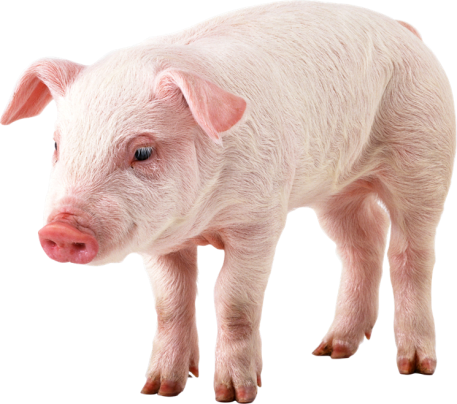 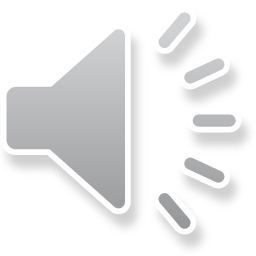 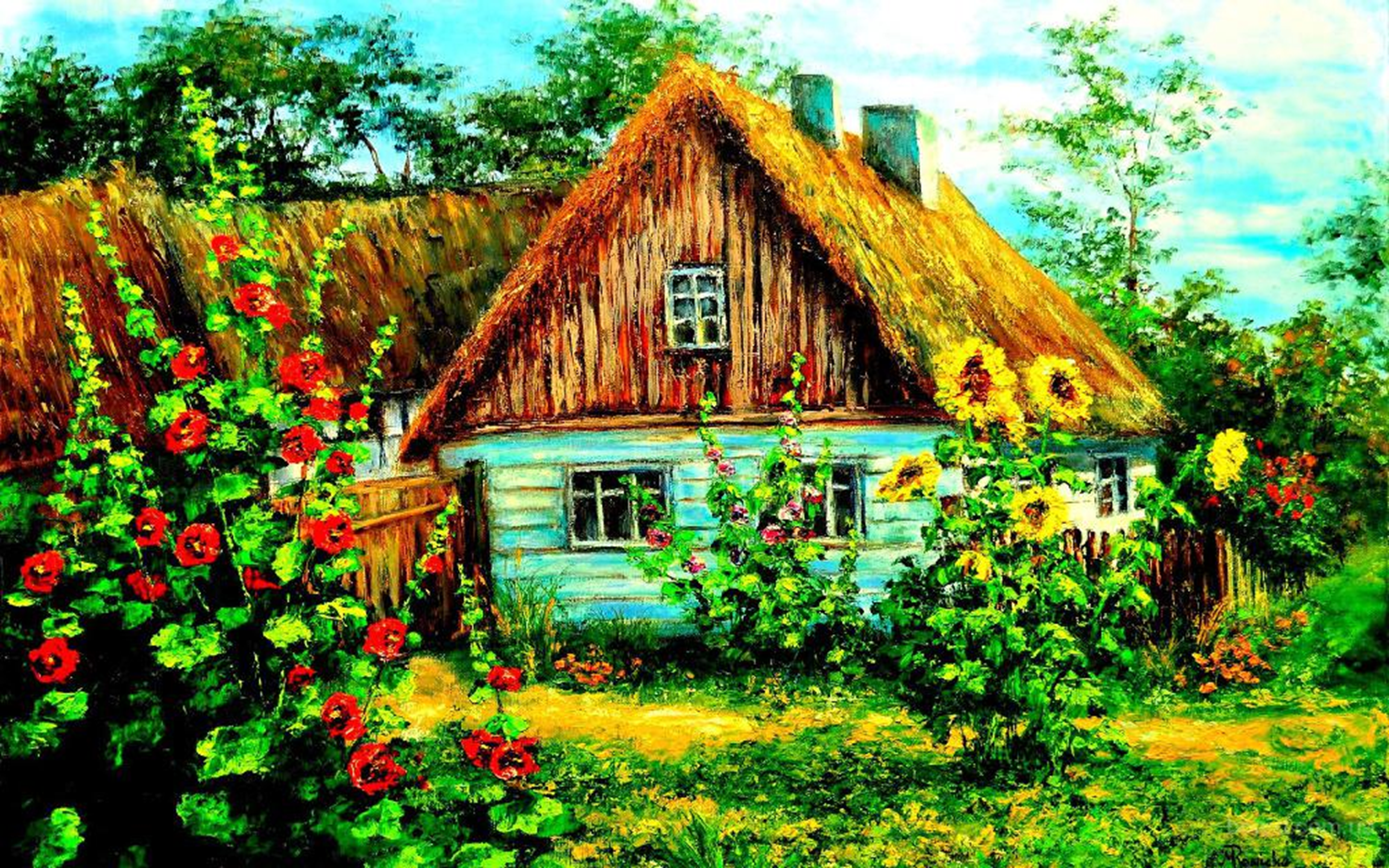 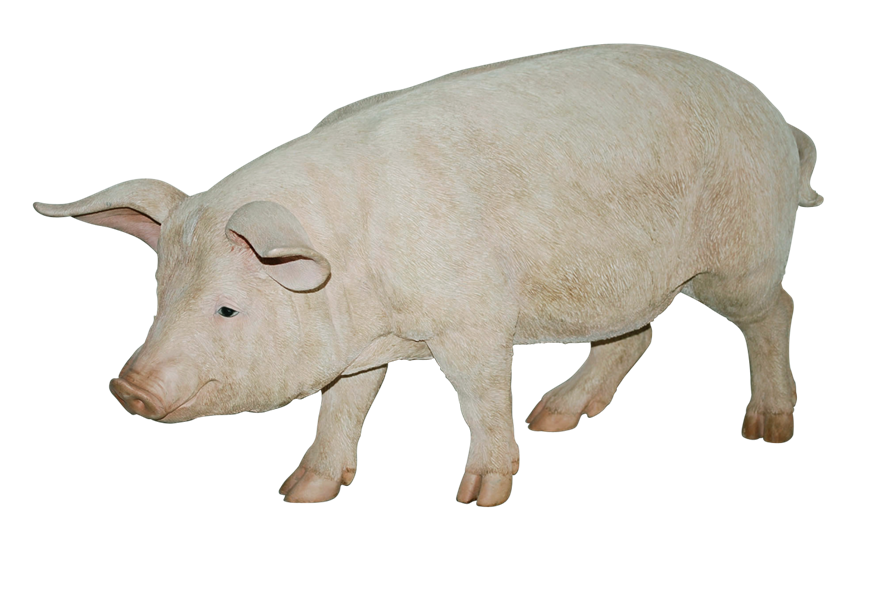 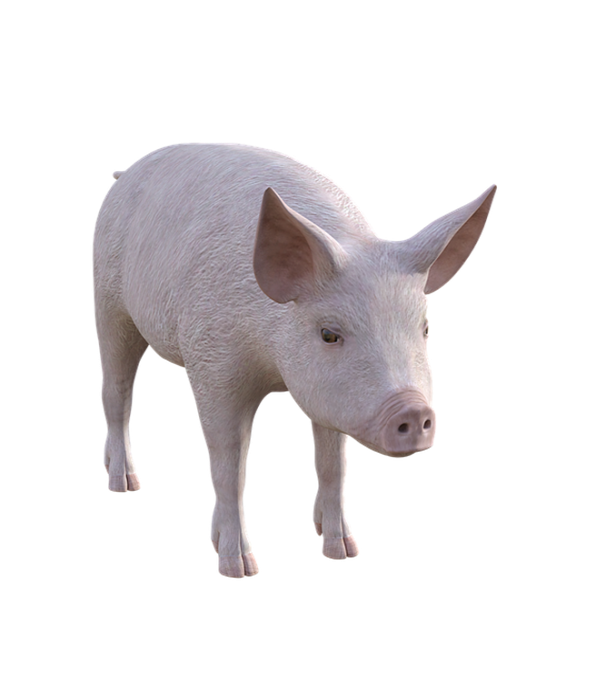 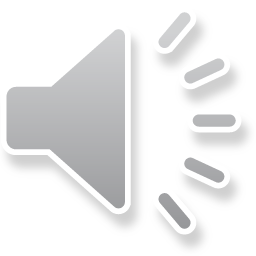 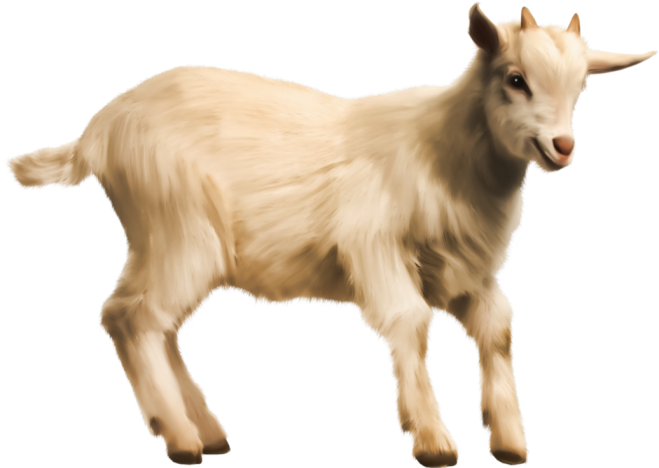 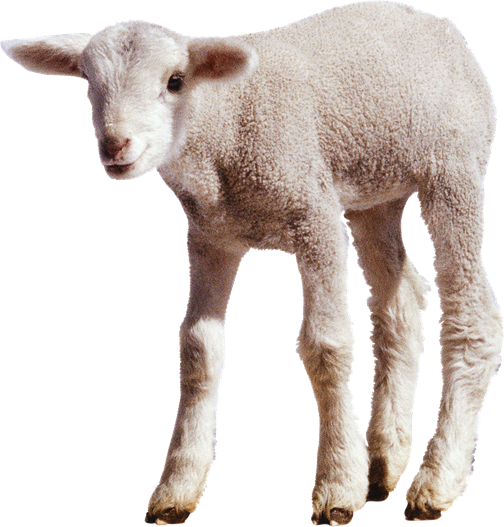 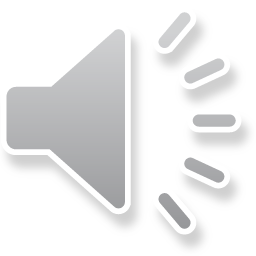 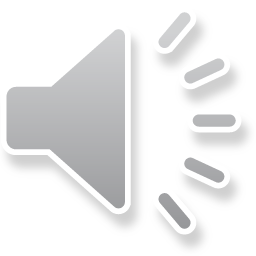 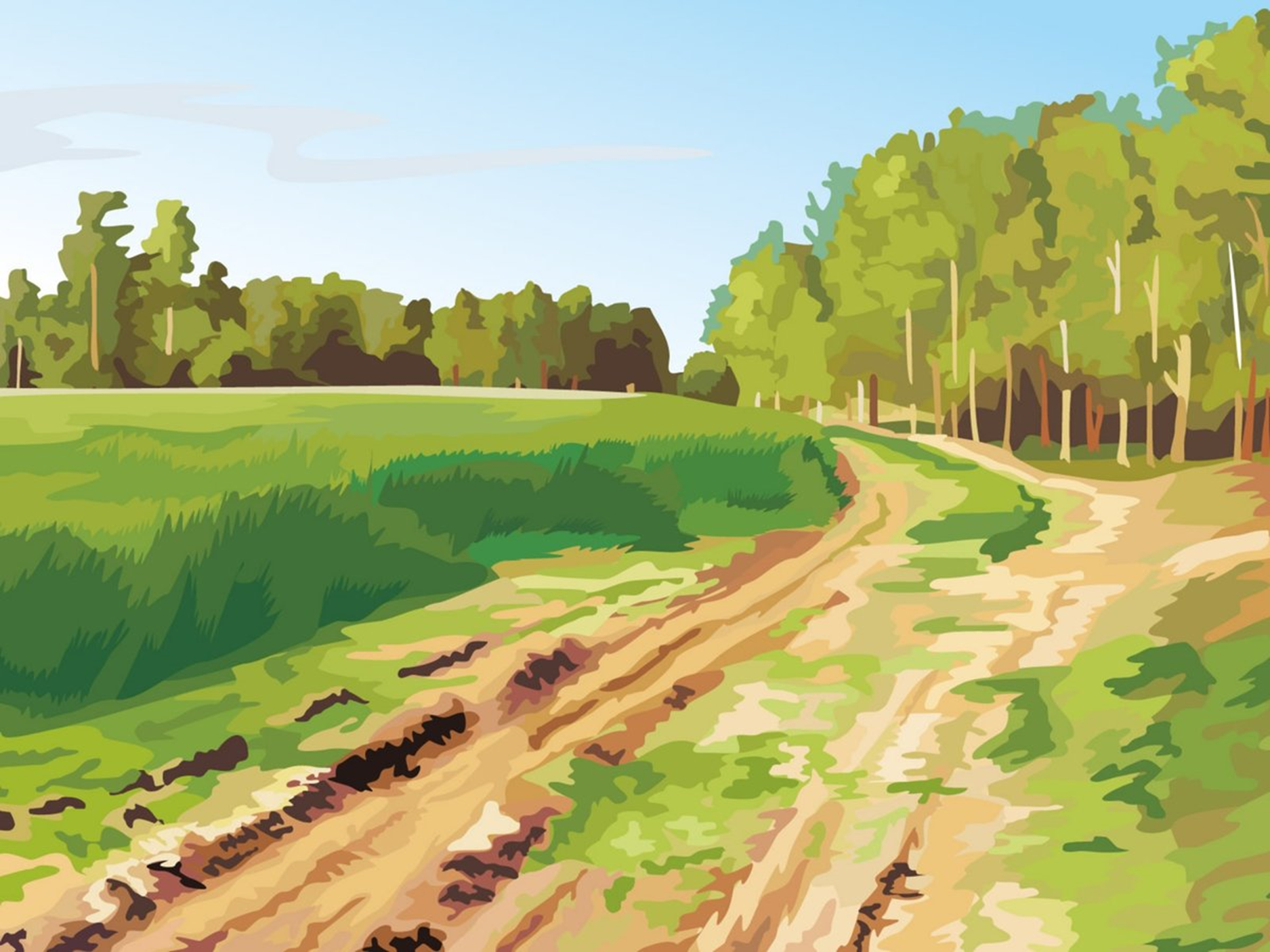 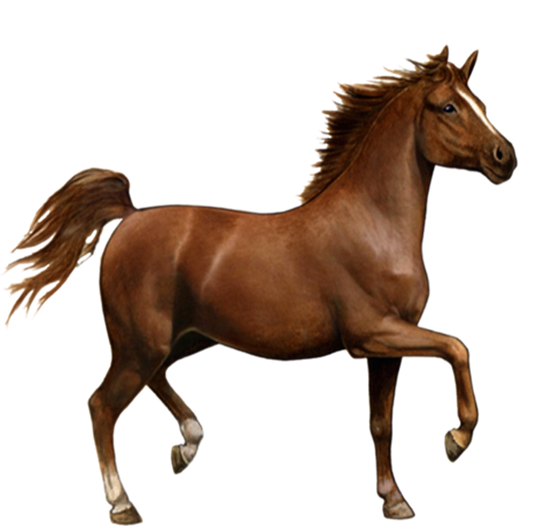 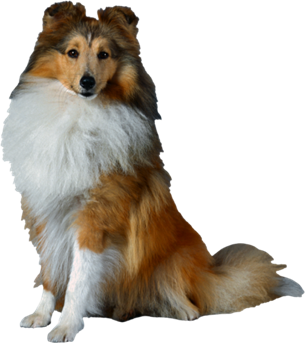 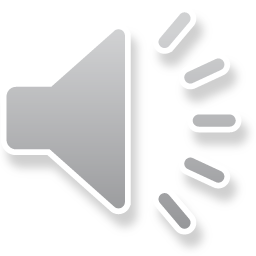 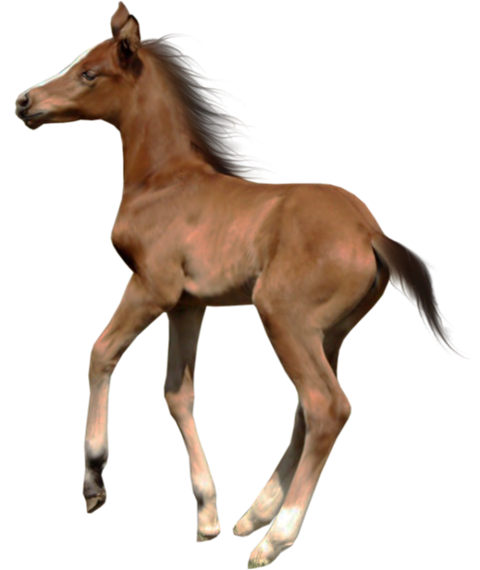 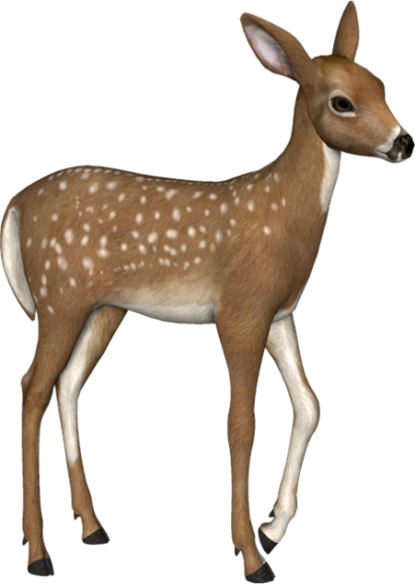 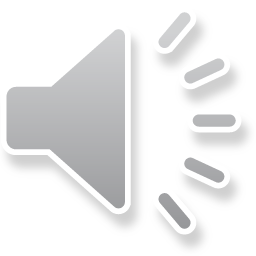 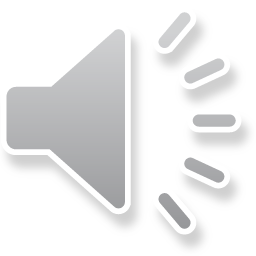 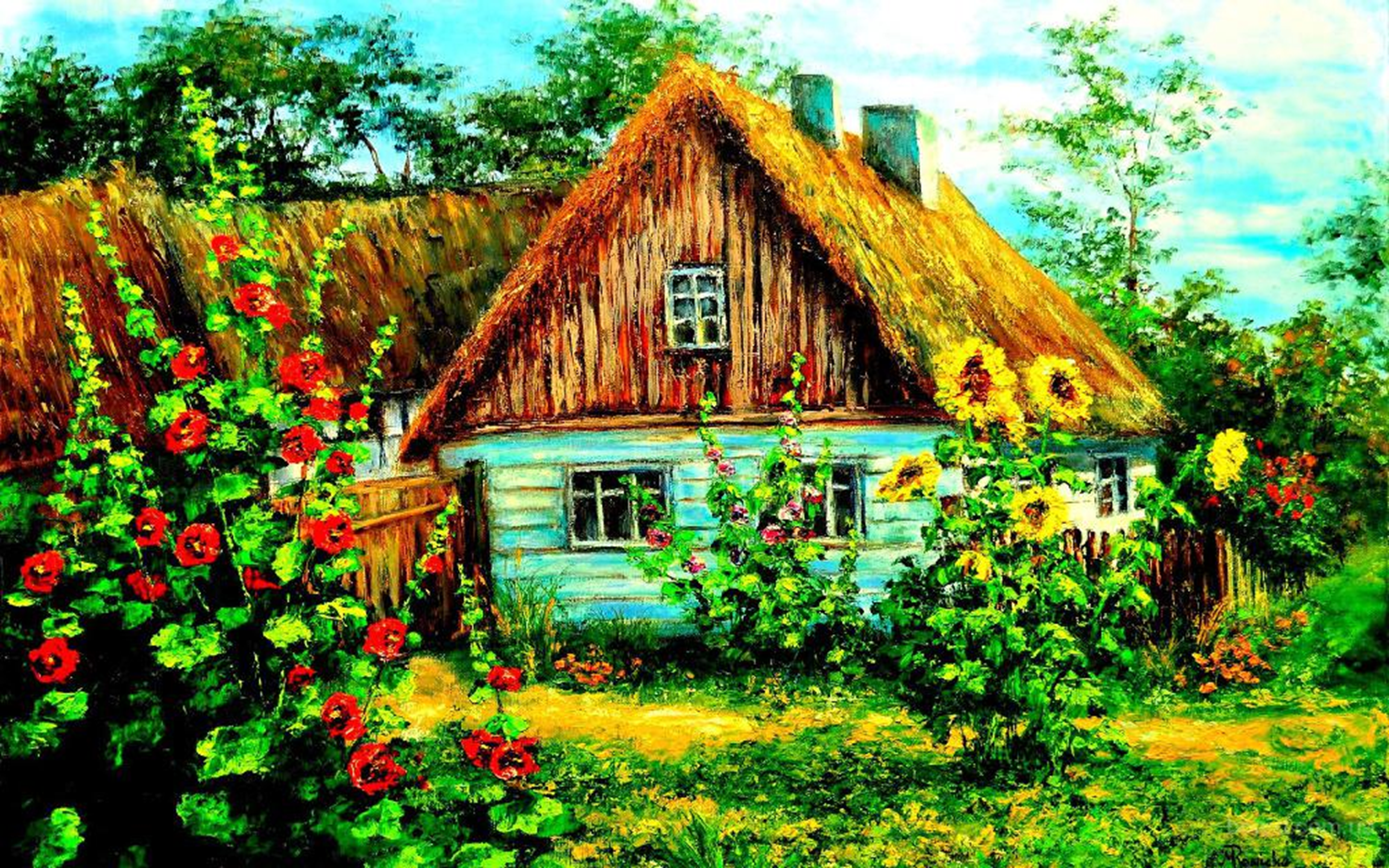 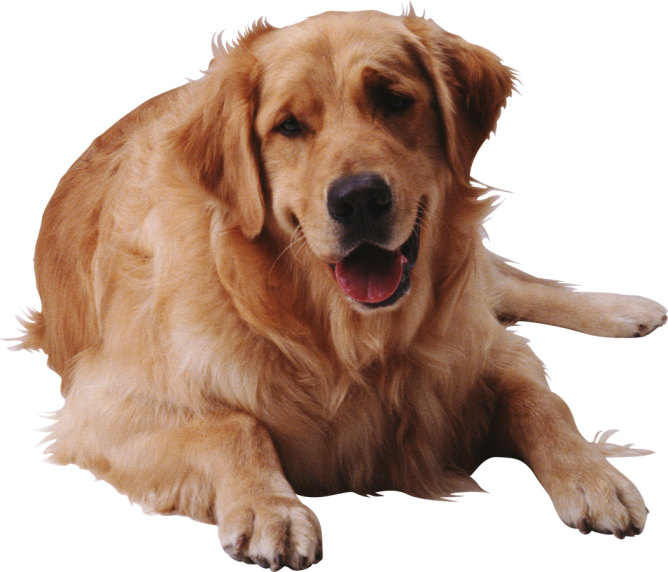 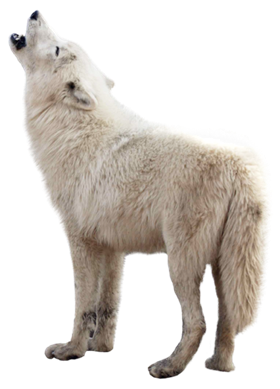 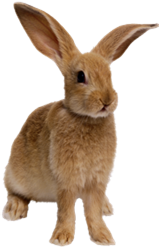 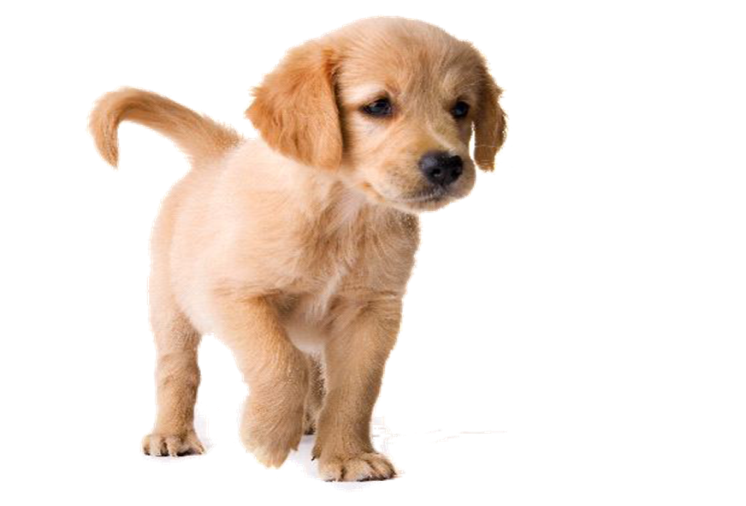 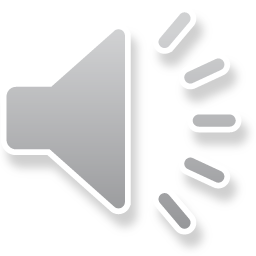 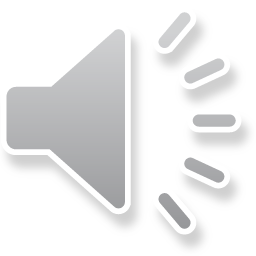 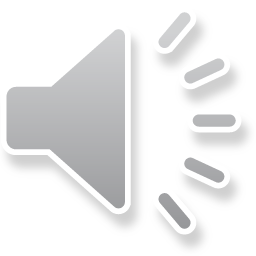 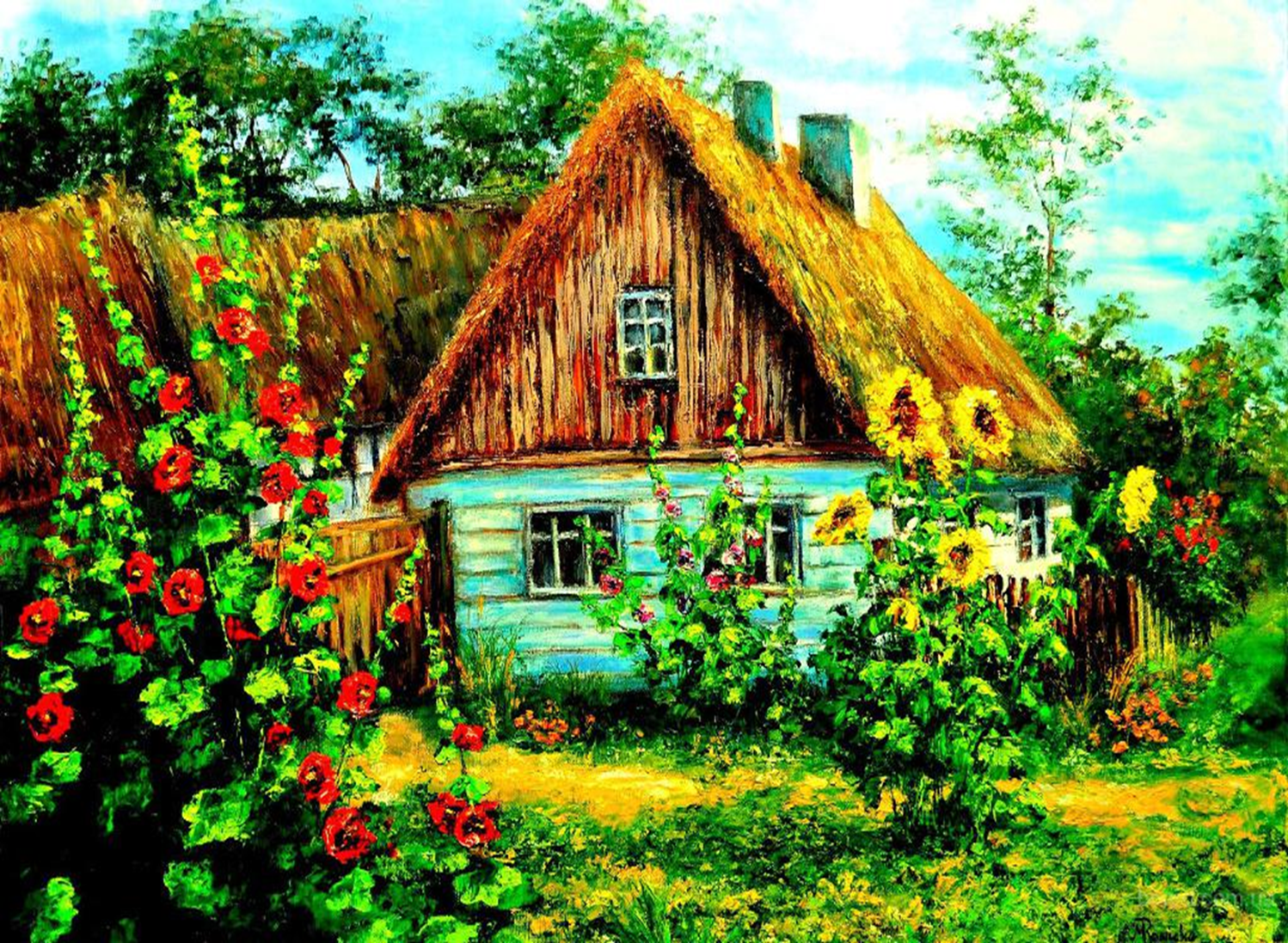 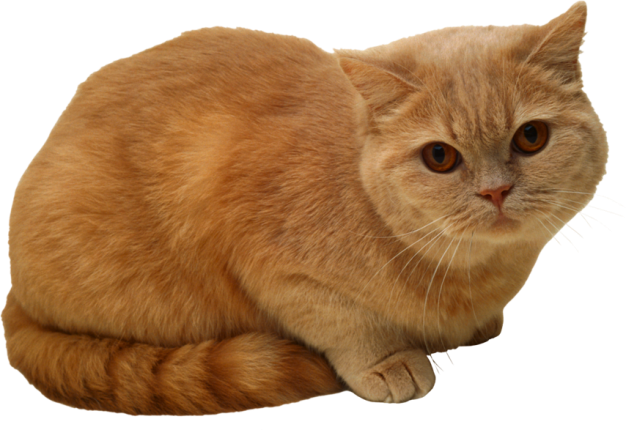 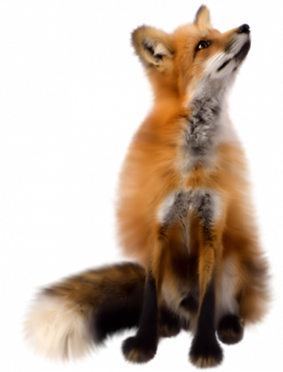 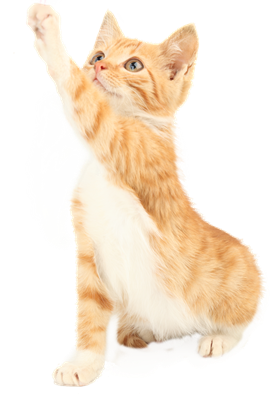 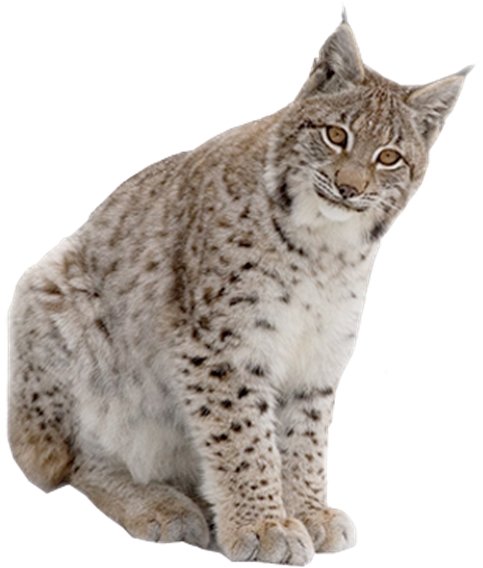 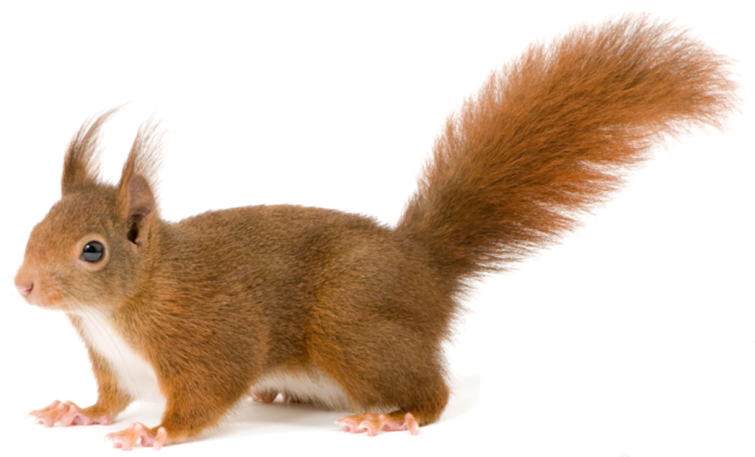 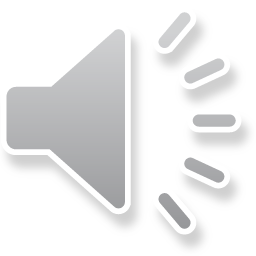 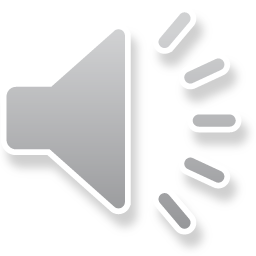 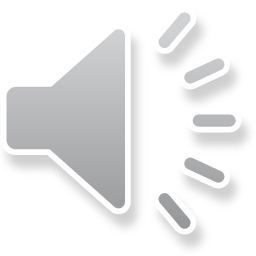 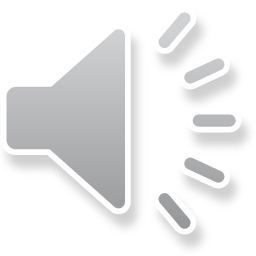 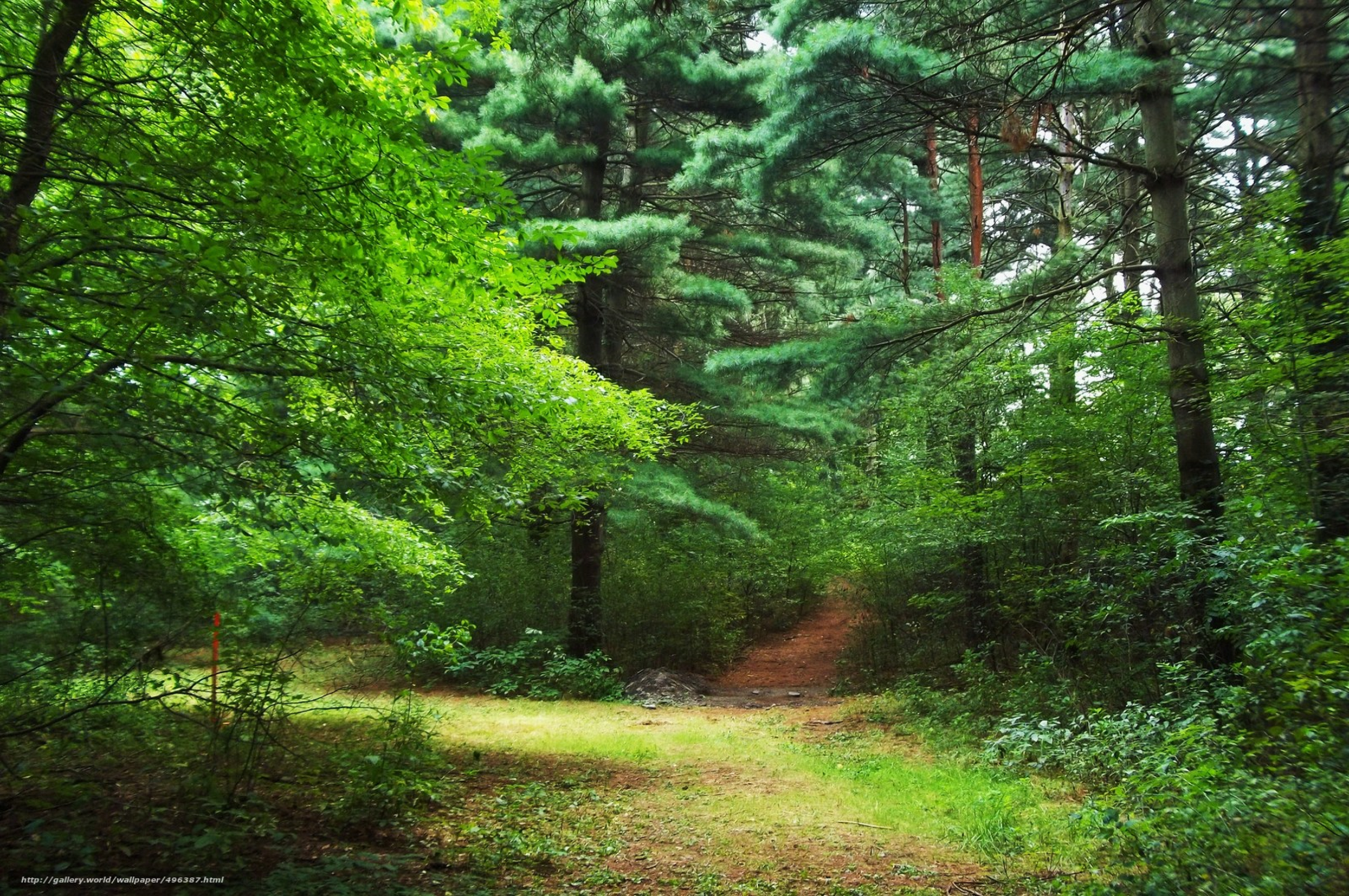 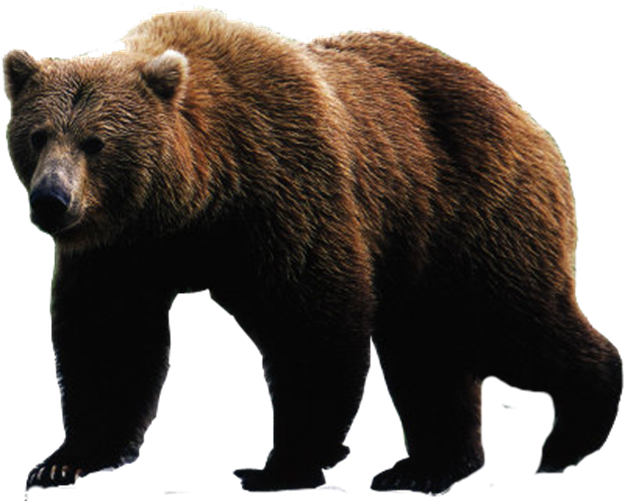 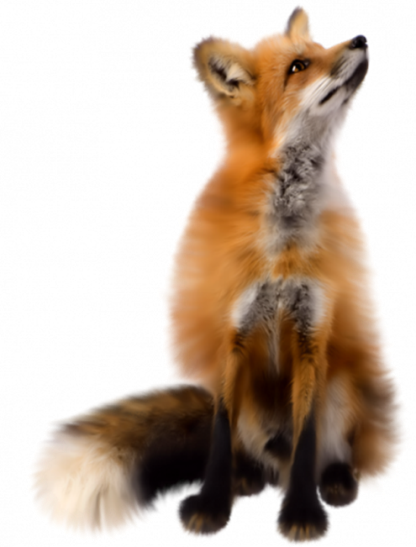 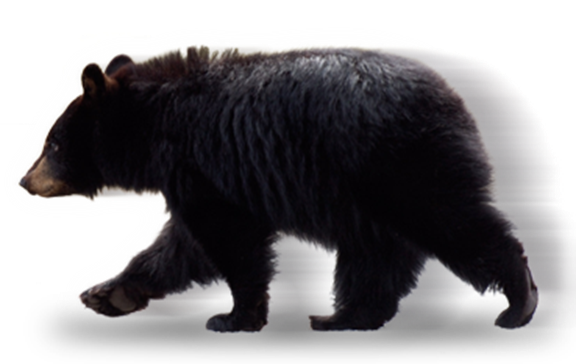 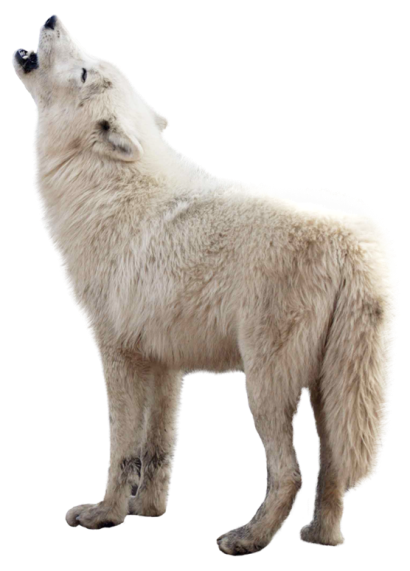 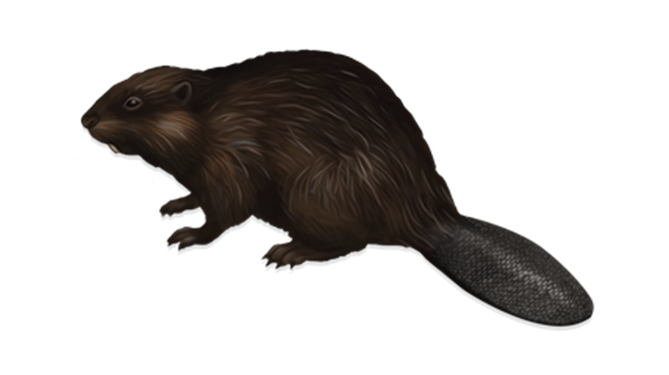 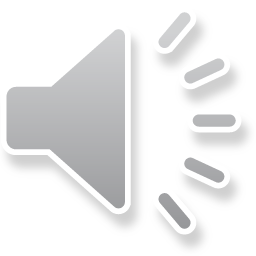 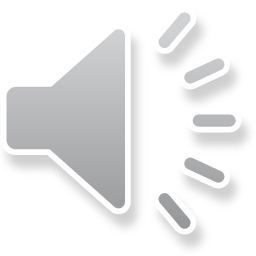 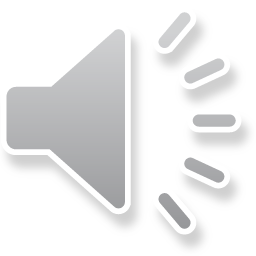 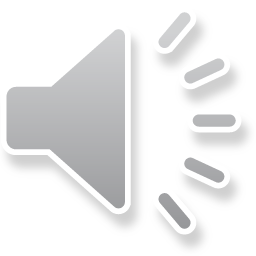 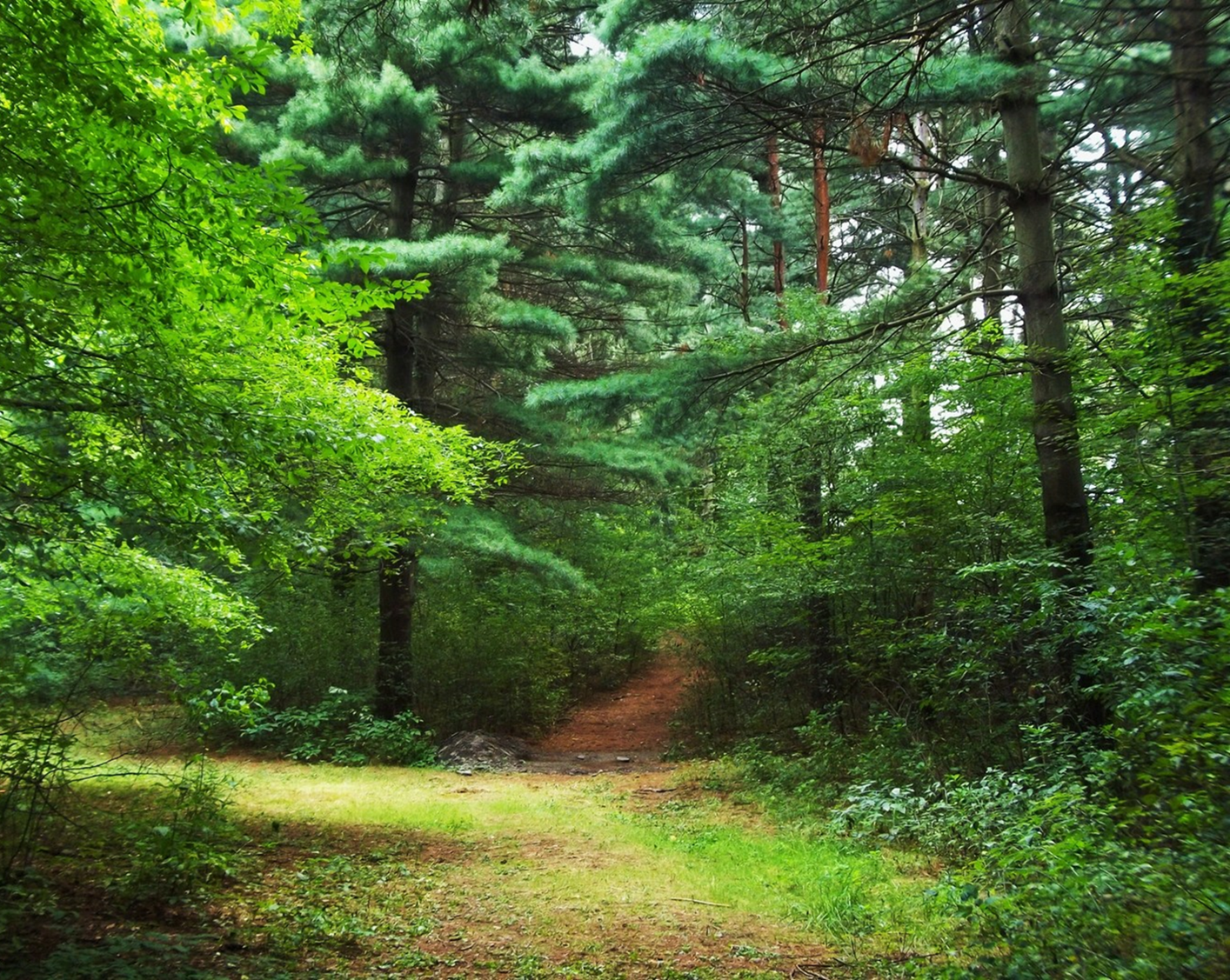 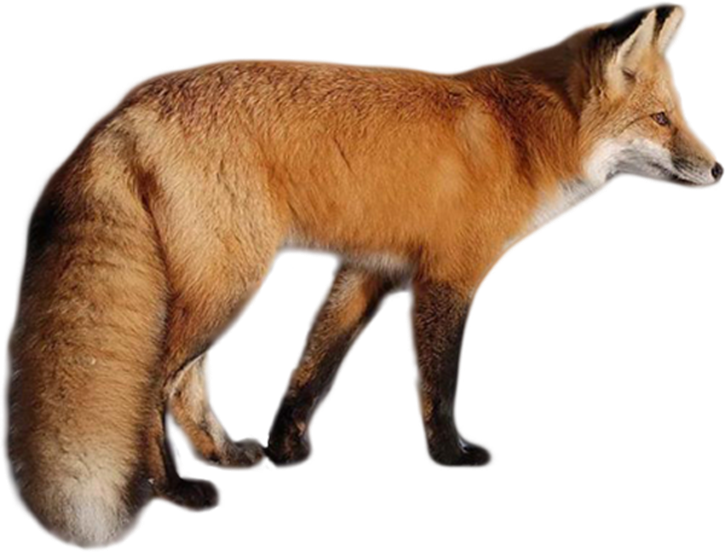 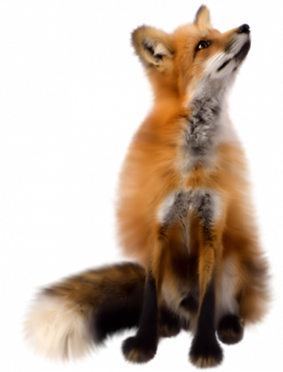 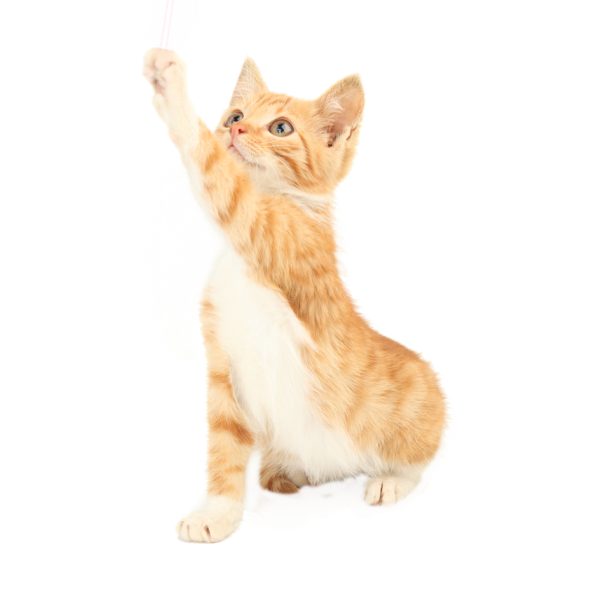 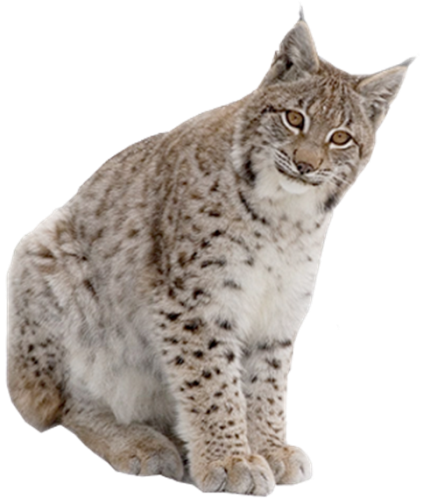 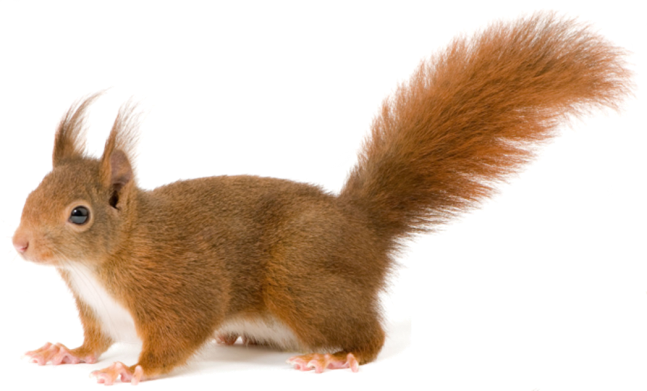 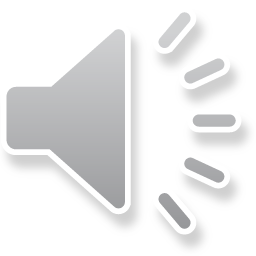 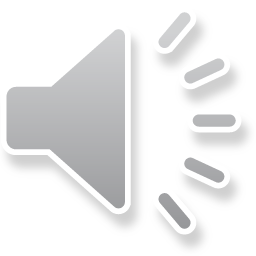 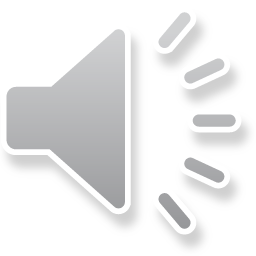 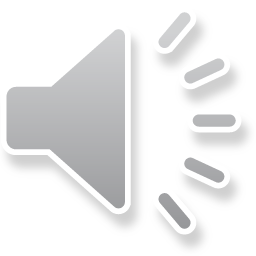 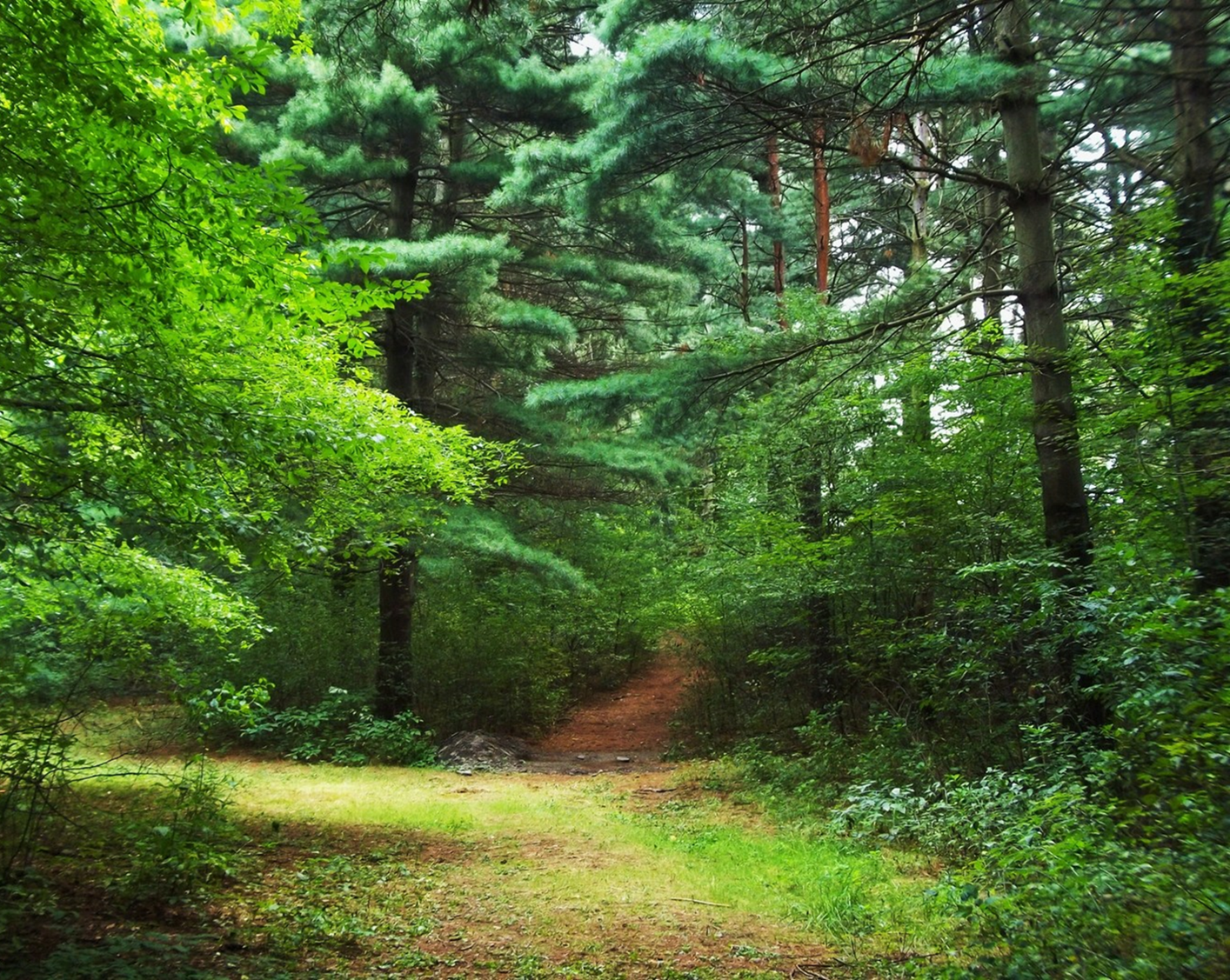 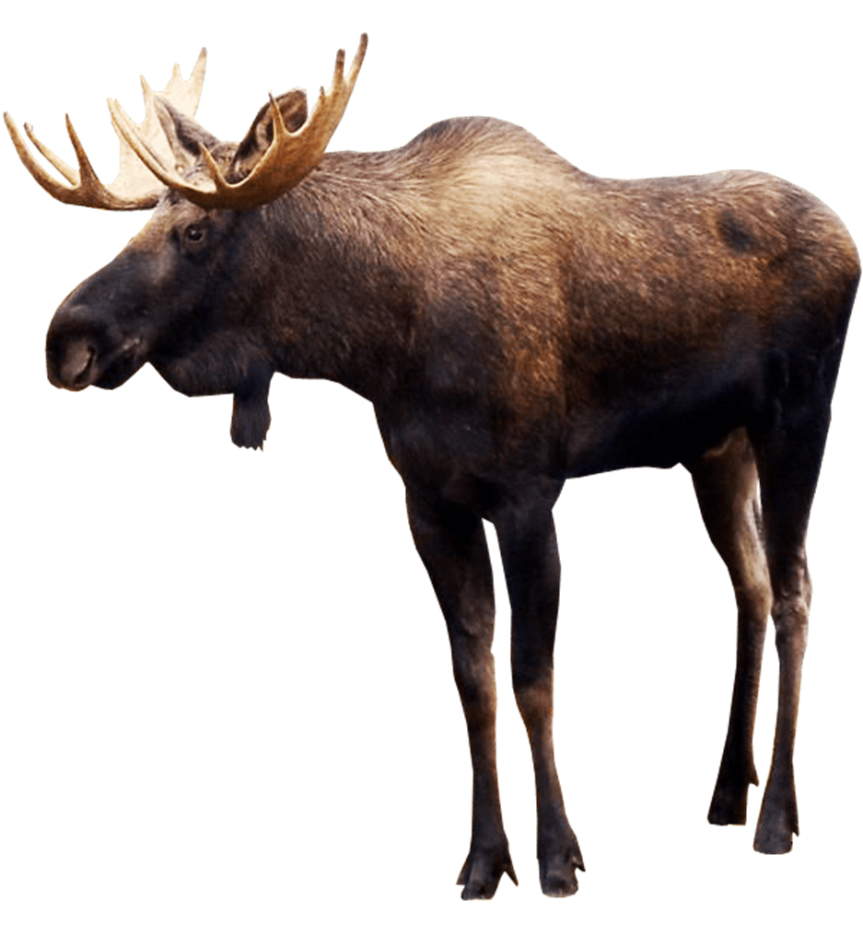 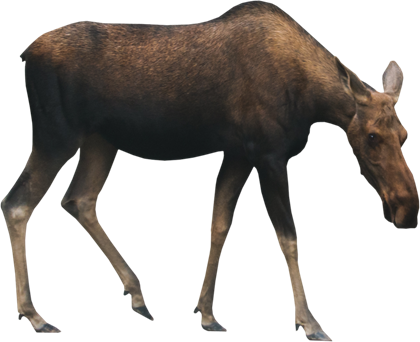 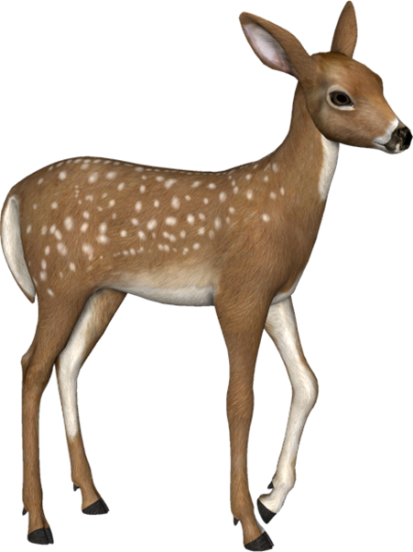 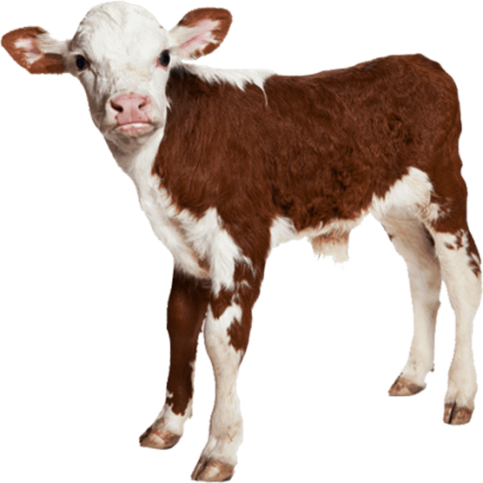 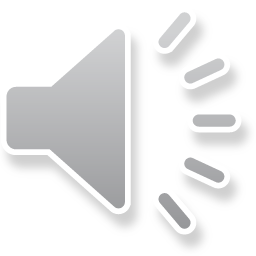 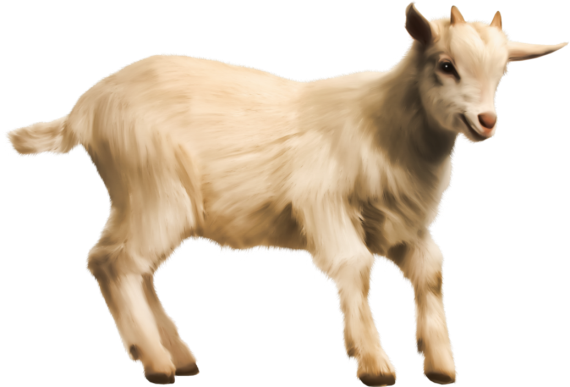 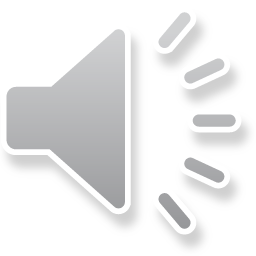 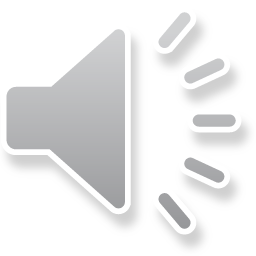 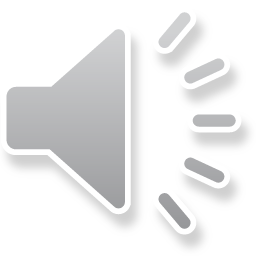 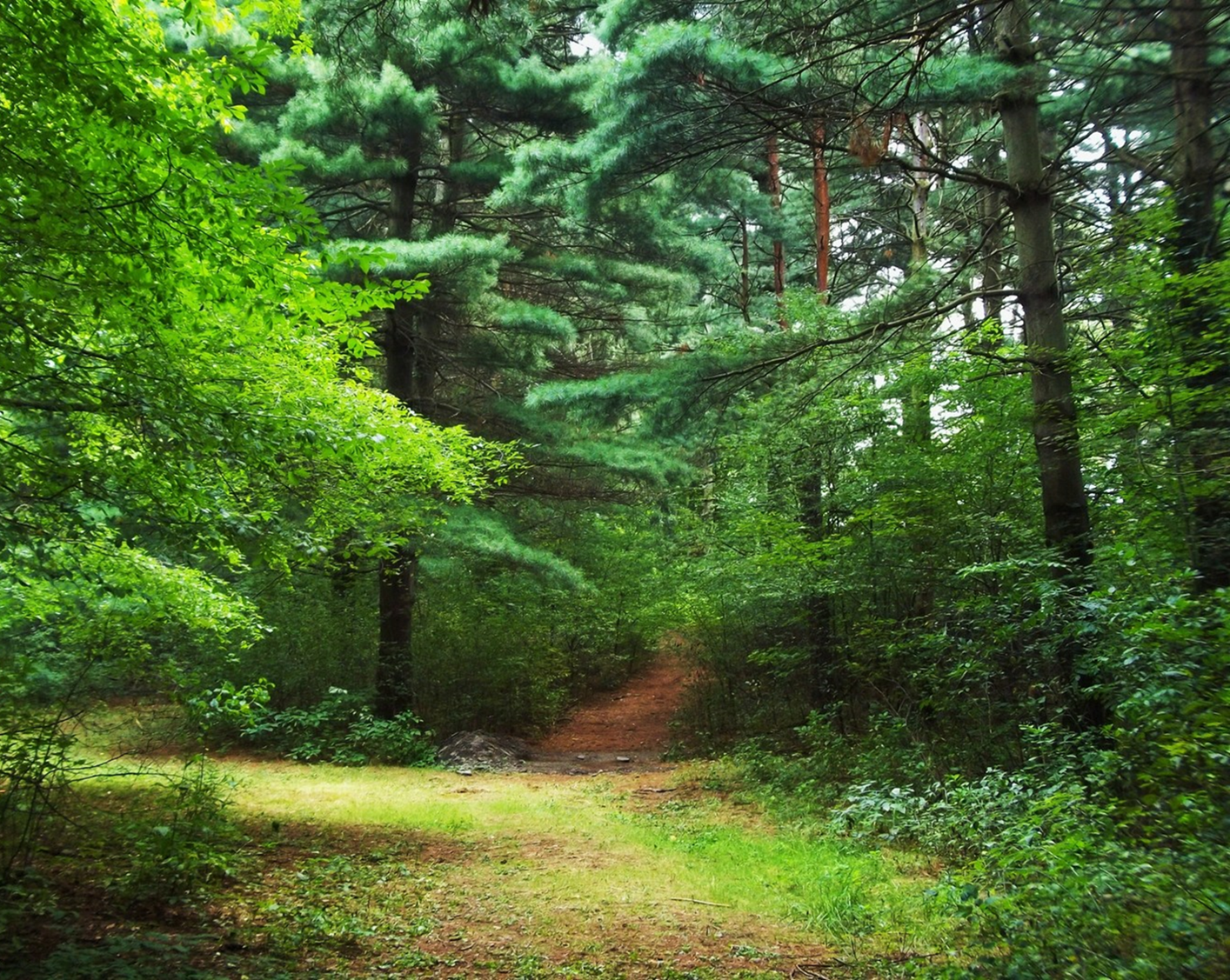 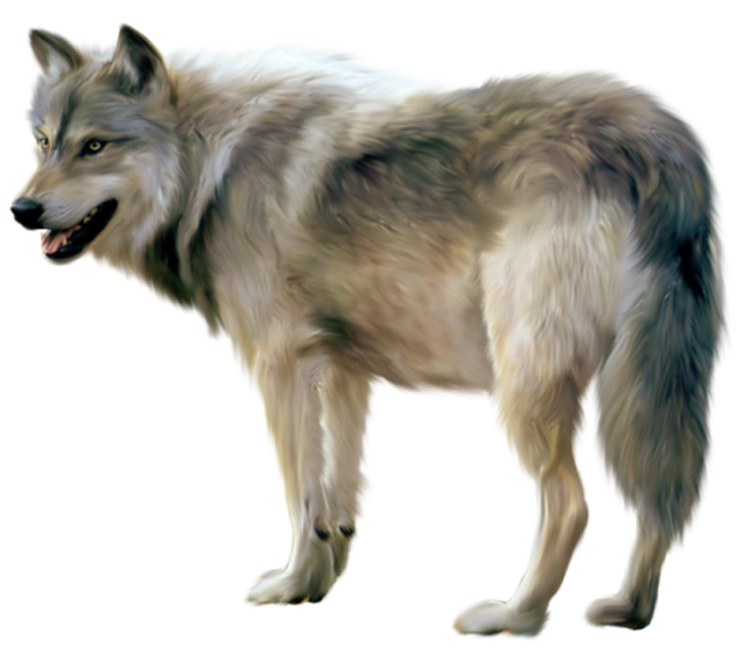 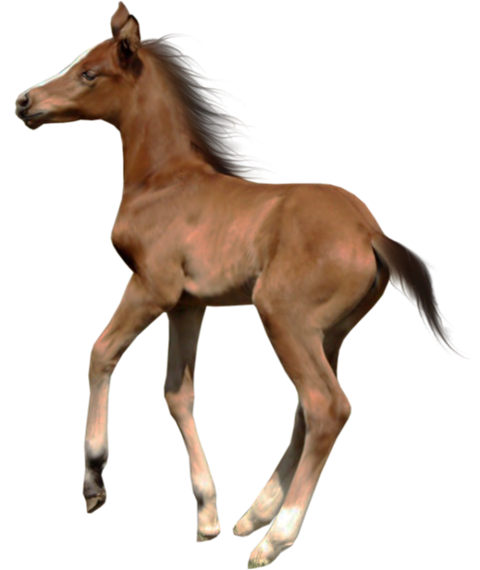 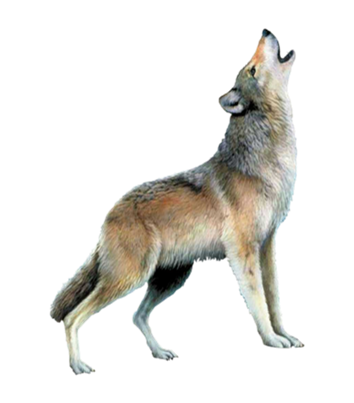 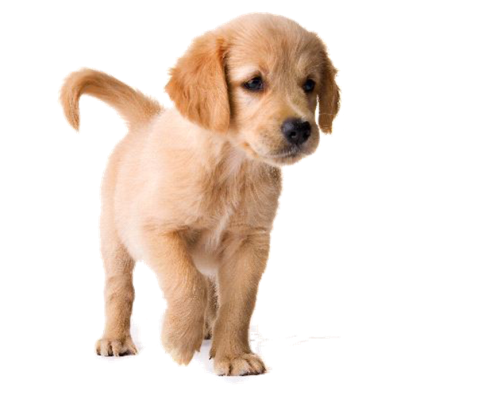 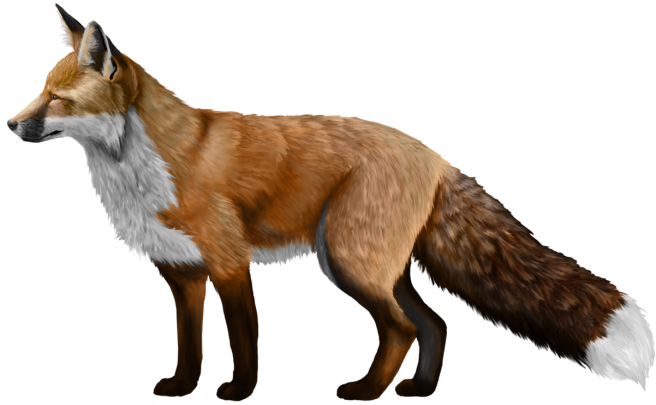 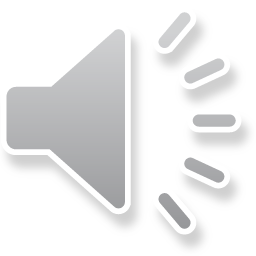 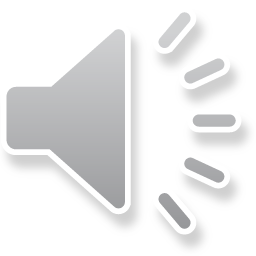 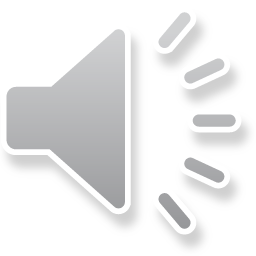 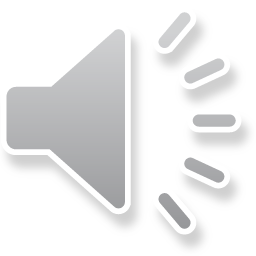 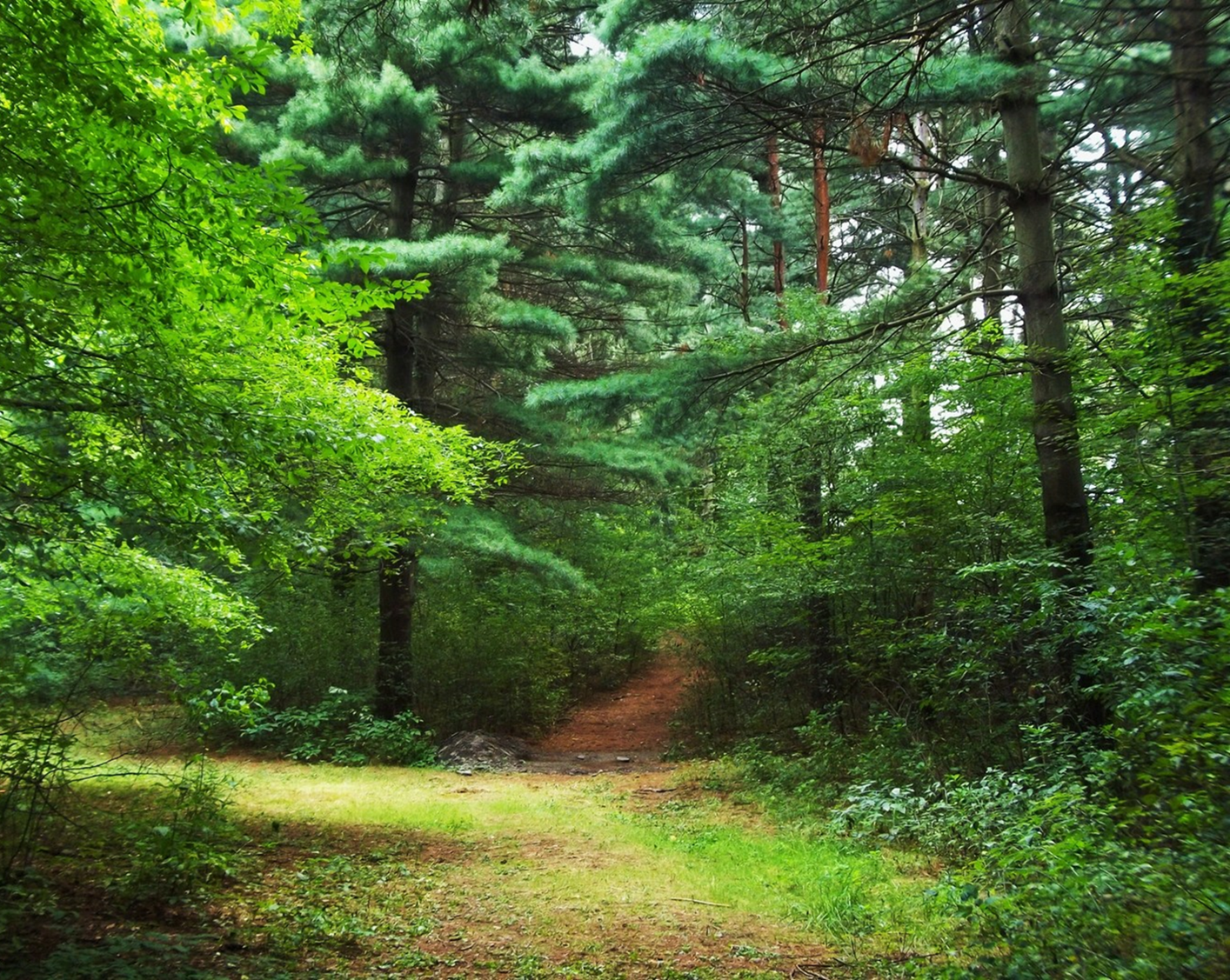 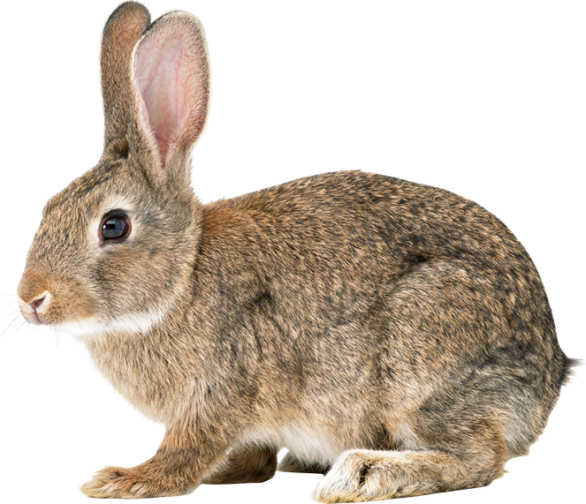 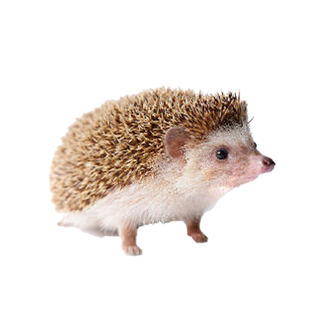 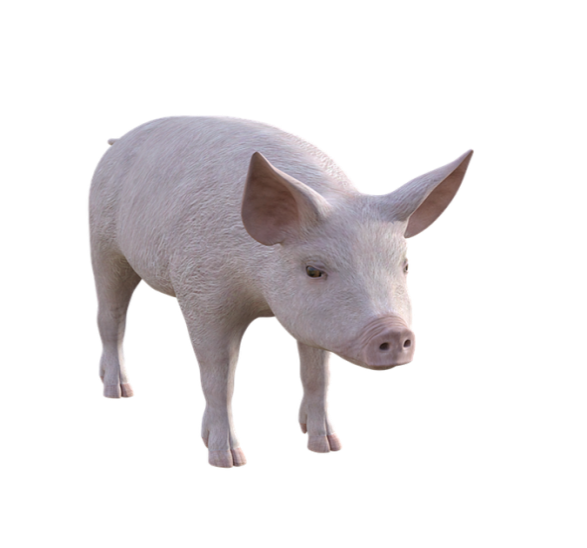 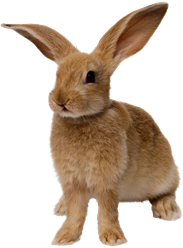 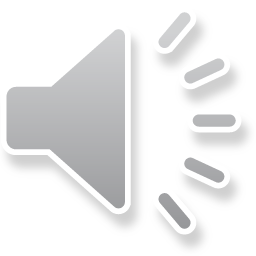 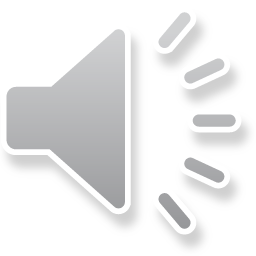 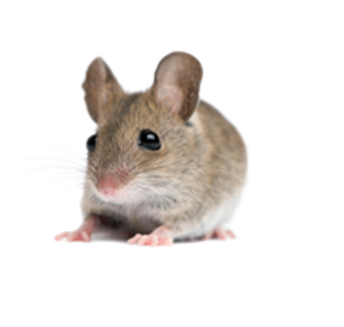 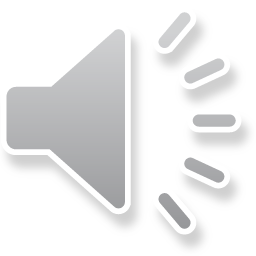 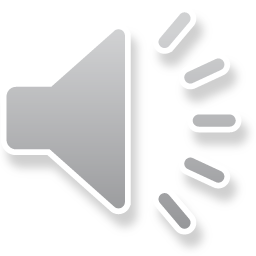 Источники: сайт didaktop.ru
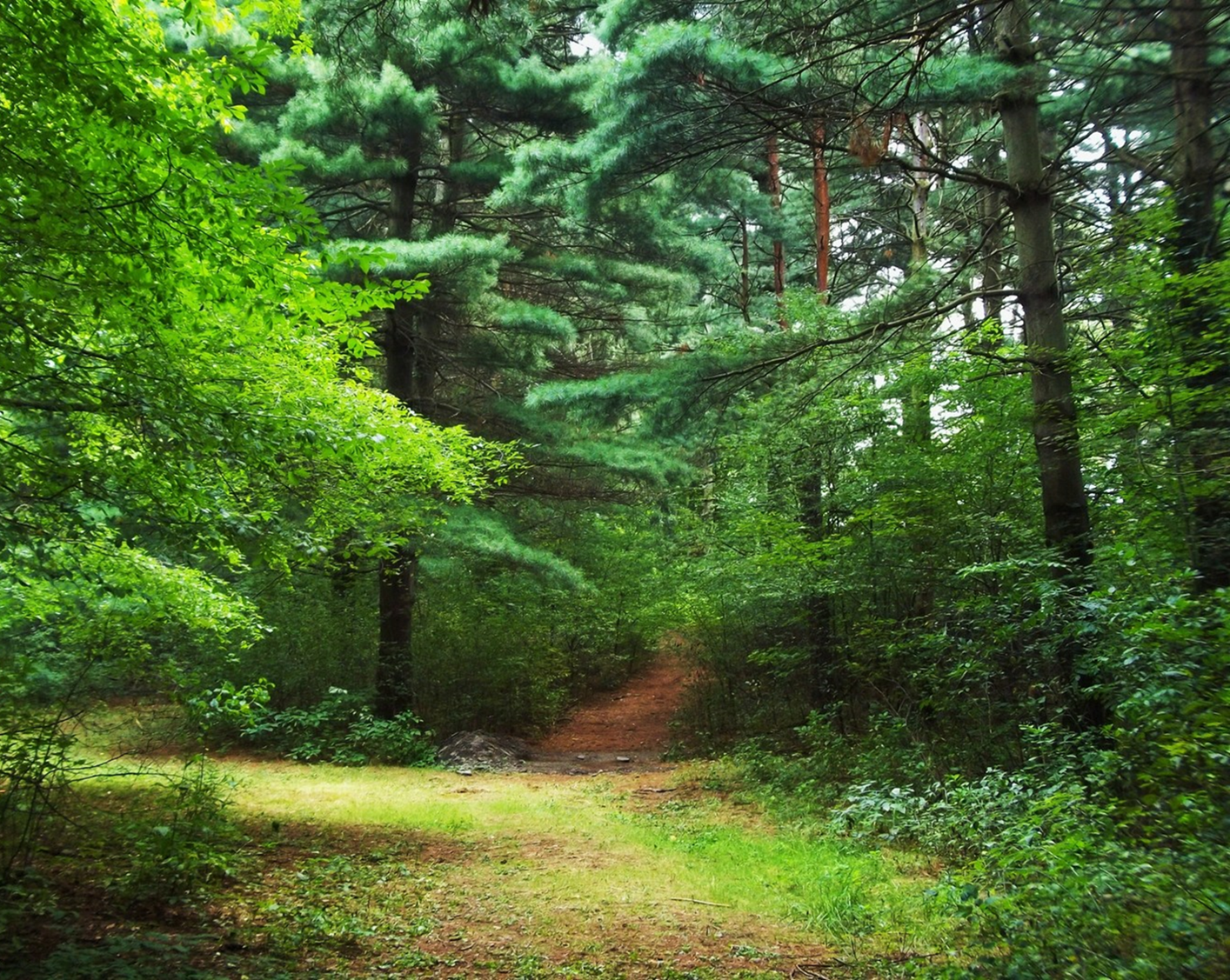 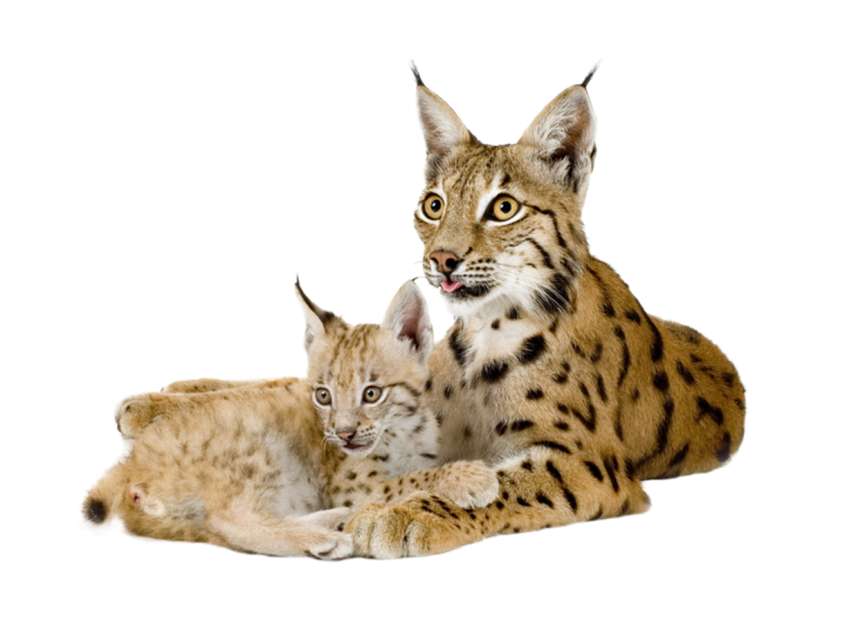